Karl Marx
Aula 5
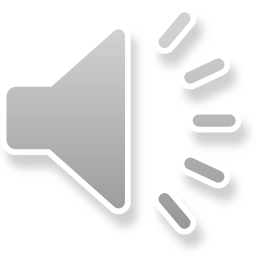 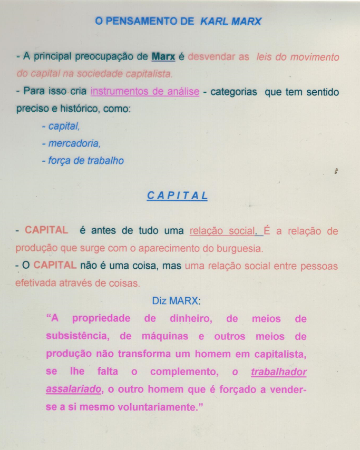 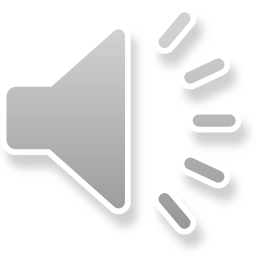 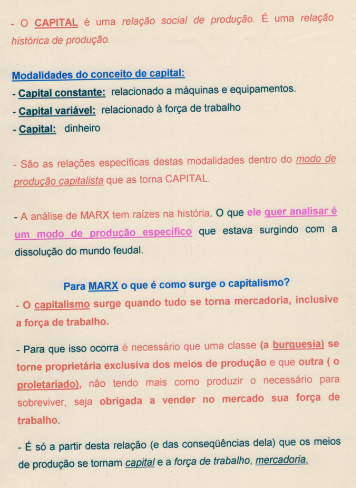 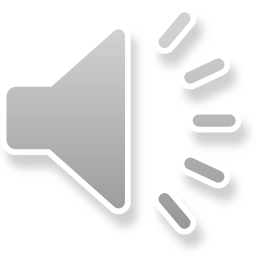 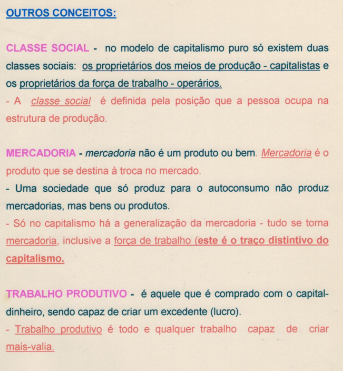 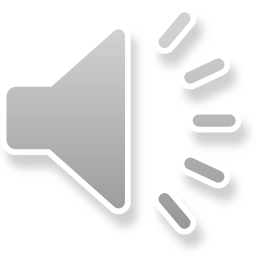 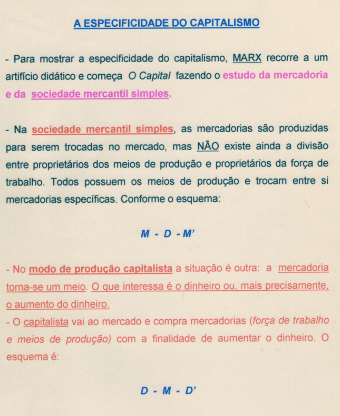 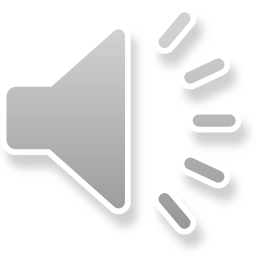 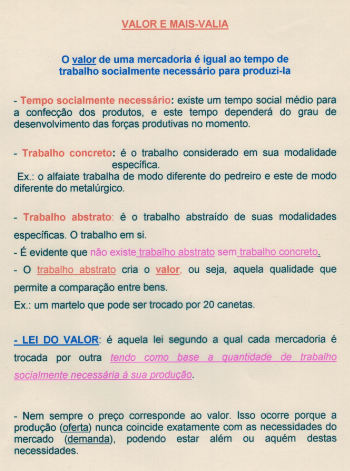 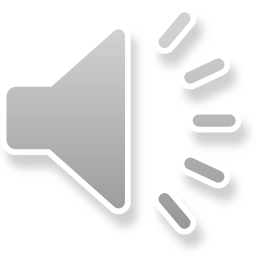 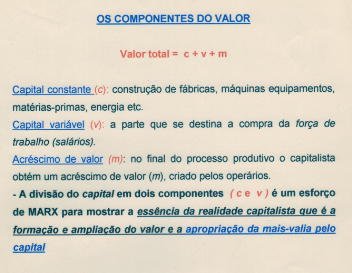 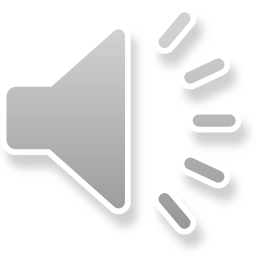 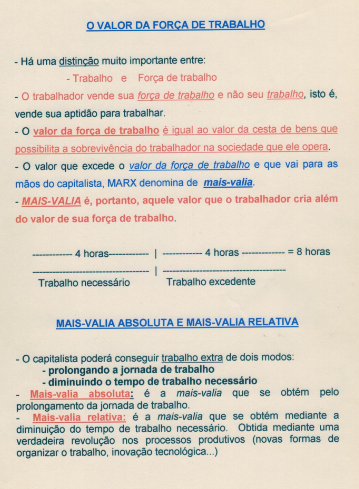 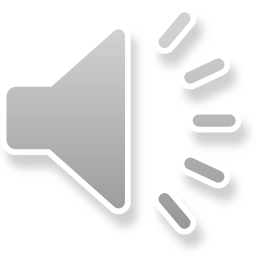